Essentials of Project Management
Chapter 8 - Project Communication
Unless otherwise noted, this work is licensed under a Creative Commons Attribution-NonCommercial-ShareAlike 4.0 International (CC BY-NC-SA 4.0) license. Feel free to use, modify, reuse or redistribute any portion of this presentation.
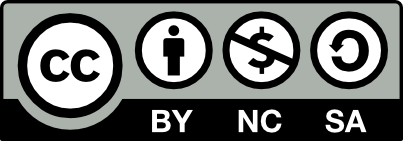 8.1. Learning Objectives
Identify types of communications.
Recognize the importance of the level of detail in communication for project success.
Describe the role of communication in the procurement process.
Discuss the special challenges of virtual teams.
Discuss the role of communication in building trust, and describe behaviors that help build trust.
8.2. Role of Communication in PM
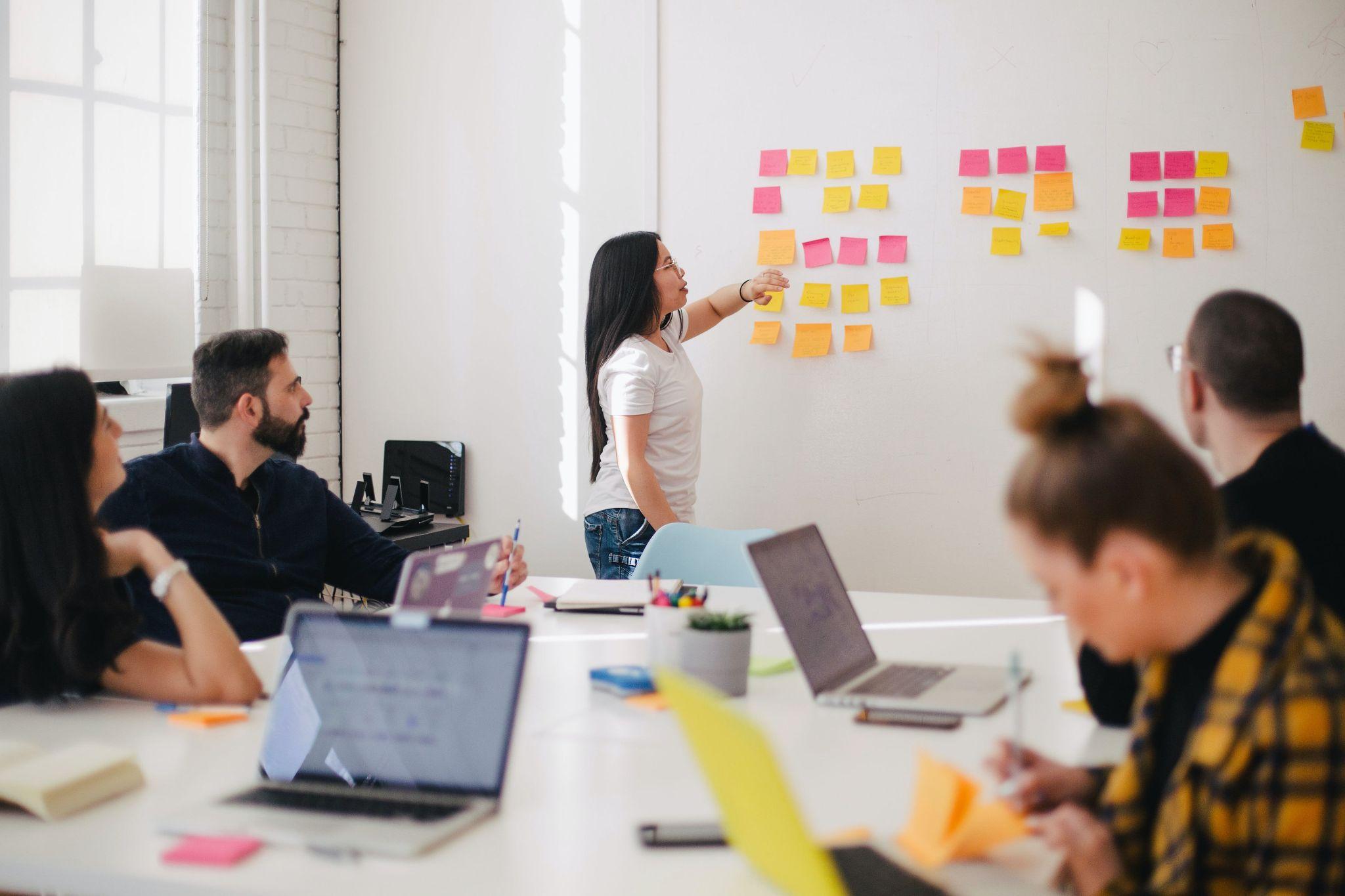 Communication management is about keeping everybody in the loop.
[Speaker Notes: The communications planning process concerns defining the types of information you will deliver, who will receive it, the format for communicating it, and the timing of its release and distribution. 

90% of a project manager’s job is spent on communication, so it’s important to make sure everybody gets the right message at the right time.]
Role of Communication
All projects require a sound communication plan, but not all projects will have the same types of communication or the same methods for distributing the information. The communication plan documents the types of information needs the stakeholders have, when the information should be distributed, and how the information will be delivered.
8.3. Types of Communication
To avoid miscommunication that can harm trust and to include team members in a project culture, the project team needs a plan for communicating reliably and in a timely manner. This planning begins with understanding two major categories of communication.

Synchronous Communication 
Asynchronous Communication
Types of Communication I
Synchronous Communication 
If all the parties to the communication are taking part in the exchange at the same time, the communication is synchronous. 
Examples of Synchronous Communications:
Live Meeting 
Conference call 
Audio Conference
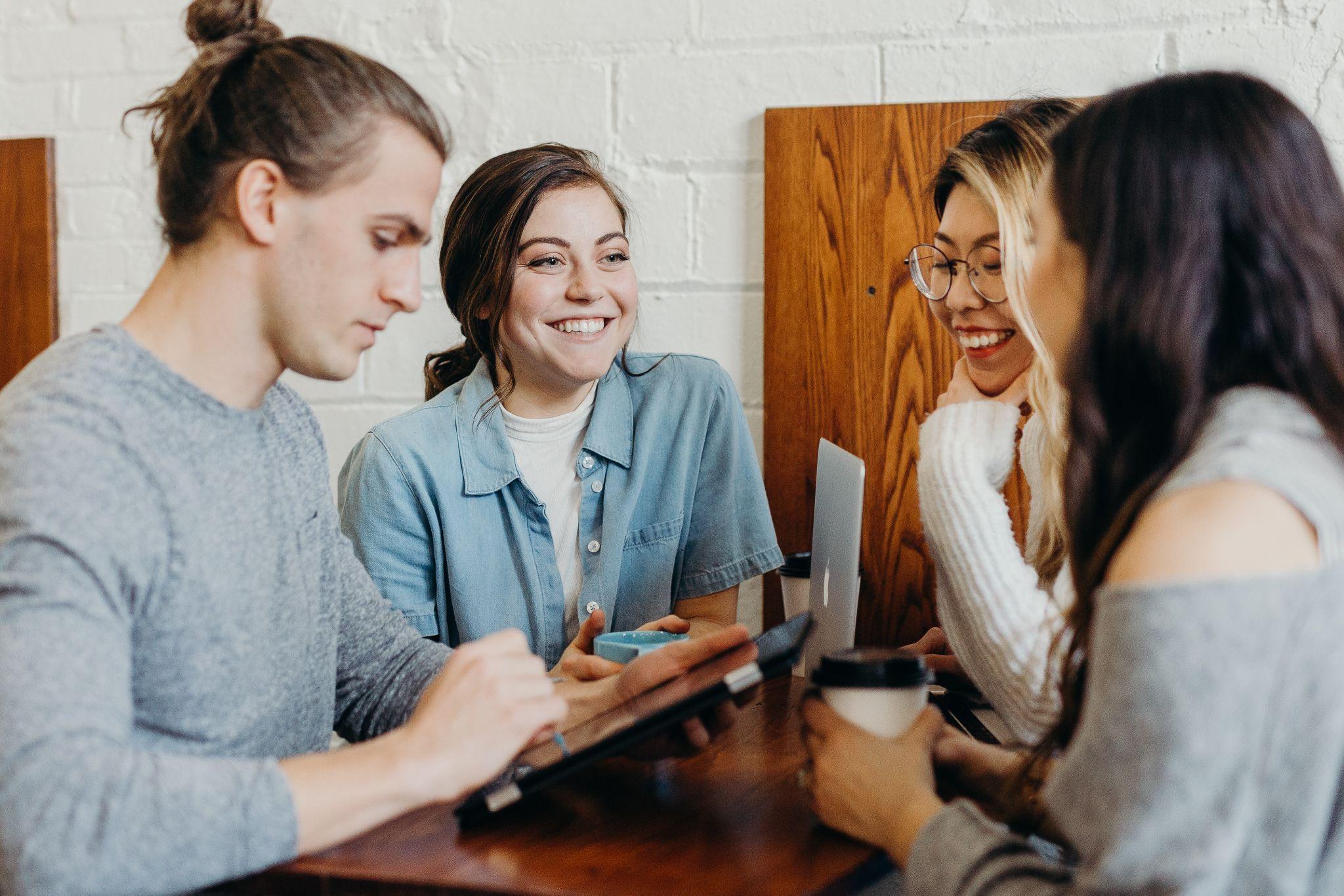 Photo by Brooke Cagle on Unsplash
Types of Communication II
Asynchronous Communication
Many types of communication do not require that the parties are present at the same time.
Examples of Asynchronous Communications 
Mail and Package Delivery
Email
Fax
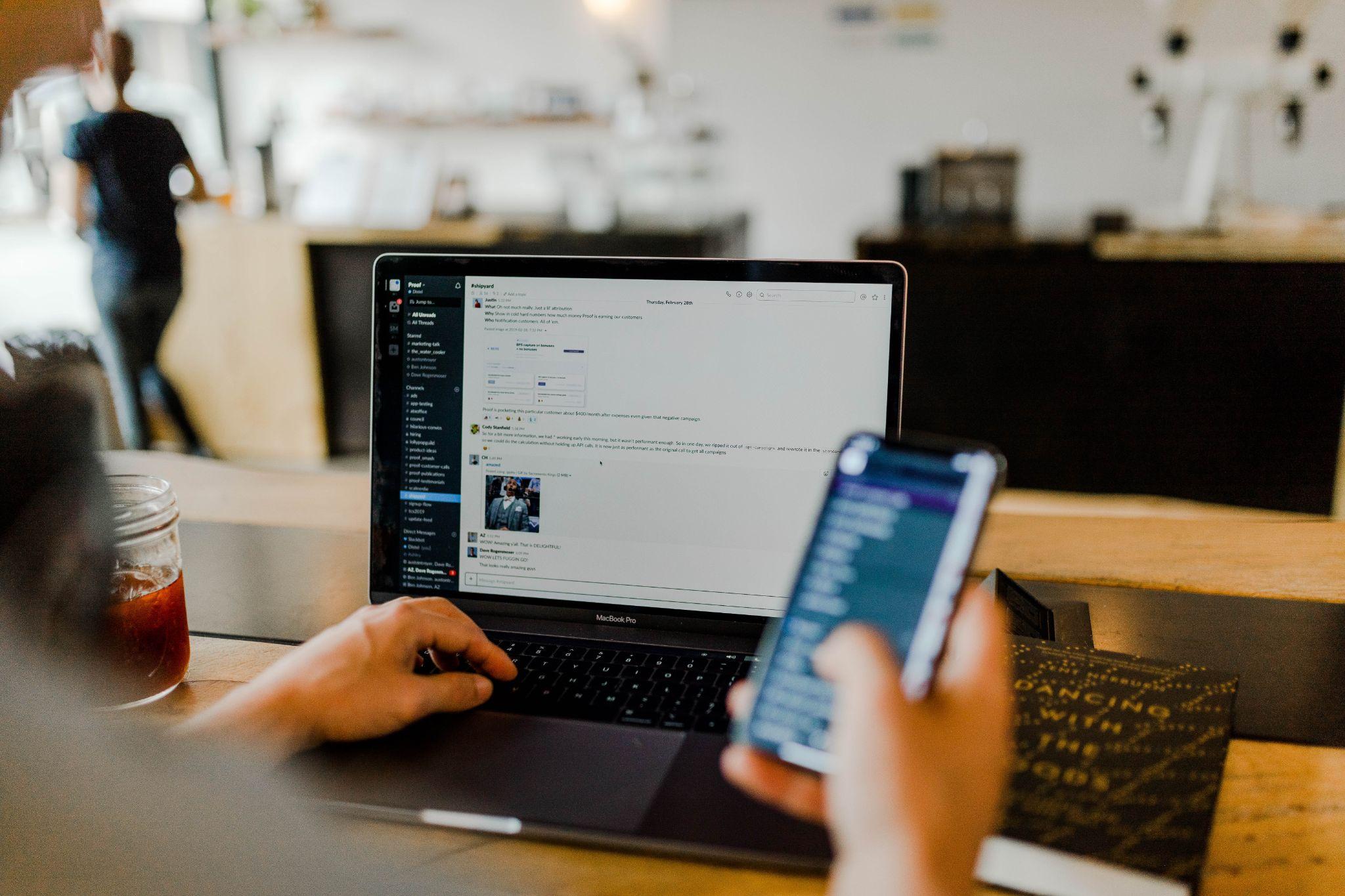 Photo by Austin Distel on Unsplash
[Speaker Notes: Getting a team together at the same time can be a challenge—especially if they are spread out across time zones.]
8.4. Communication and Project Manager
As a project manager, you might be responsible for writing RFPs for your organization’s projects, or proposals in response to RFPs publicized by other organizations. You might also be responsible for drafting parts of a contract—for example language describing the scope of work.
[Speaker Notes: At the very least, you will need to be conversant enough with contract terminology so that you can ensure that a contract proposed by your organization’s legal department adequately translates the project requirements into legal obligations.]
8.5. Virtual PM
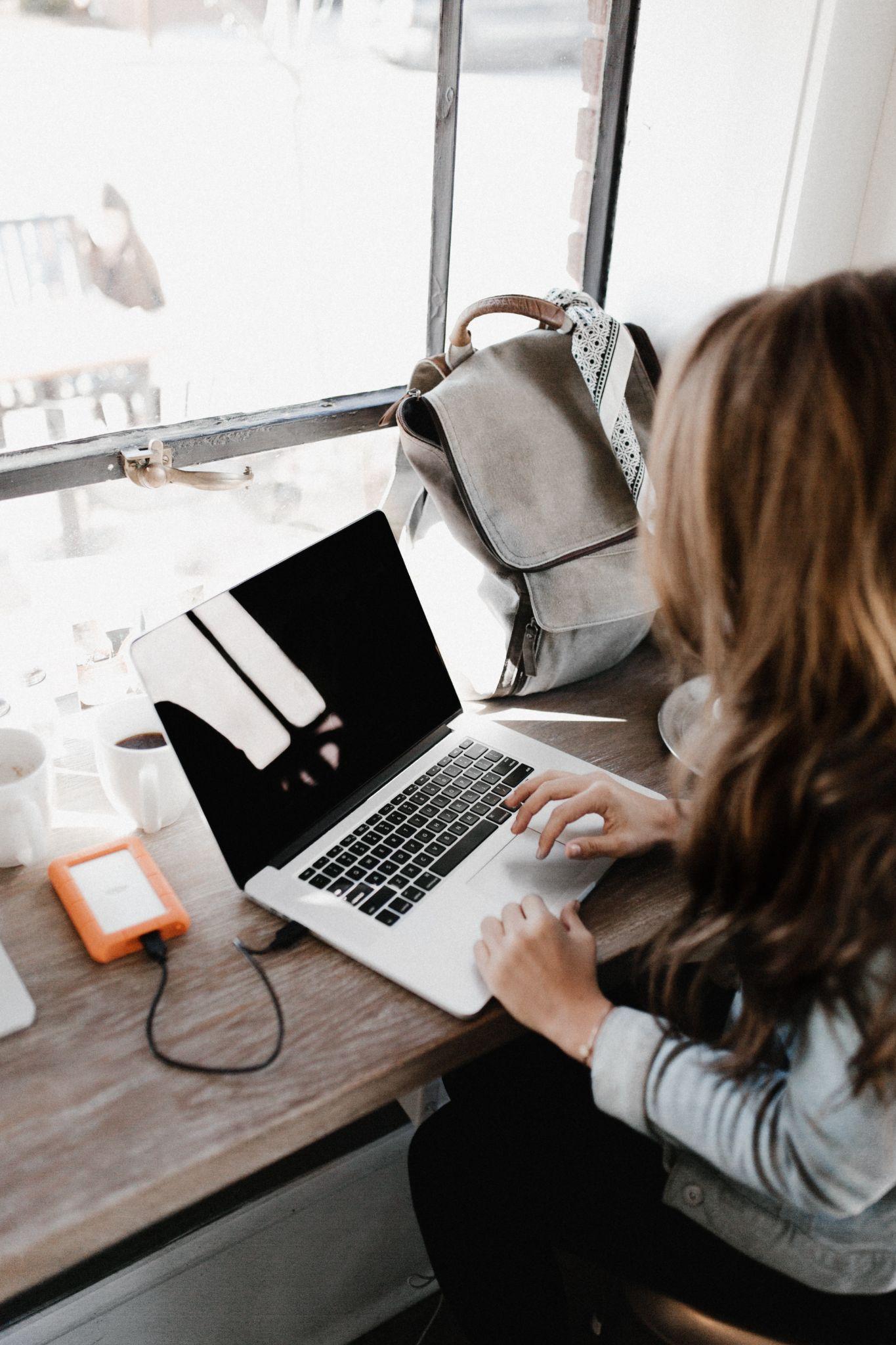 Managing a team of people who work side-by-side in the same office is difficult enough. But what about managing a virtual team—that is, a team whose members are dispersed at multiple geographical locations?
Photo by Andrew Neel on Unsplash
[Speaker Notes: Understanding how to work in or lead a virtual team is now a fundamental requirement for people in many organizations…. The fact is that leading a virtual team is not like leading a traditional team

People who lead and work on virtual teams need to have special skills, including an understanding of human dynamics and performance without the benefit of normal social cues, knowledge of how to manage across functional areas and national cultures, skill in managing their careers and others without the benefit of face-to-face interactions, and the ability to use leverage and electronic communication technology as their primary means of communicating and collaborating. (Duarte and Tennant Snyder, 2006, p. 4)]
Virtual PM
When properly managed, collaboration over large distances can generate serious advantages. For one thing, the diversity of team members as per Siebdrat et. al. (2009) “exposes members to heterogeneous sources of work experience, feedback, and networking opportunities.”
The Special Role of Trust on a Virtual PM
“Trust takes on a whole new meaning in virtual teams. When you meet your workmates by the water cooler or photocopier every day, you know instinctively who you can and cannot trust. In a geographically distributed team, trust is measured almost exclusively in terms of reliability” (Meyer, 2010).
The Special Role of Trust on a Virtual PM
Communicating clearly will lead your team members to perceive you as a reliable person, which will then encourage them to trust you.
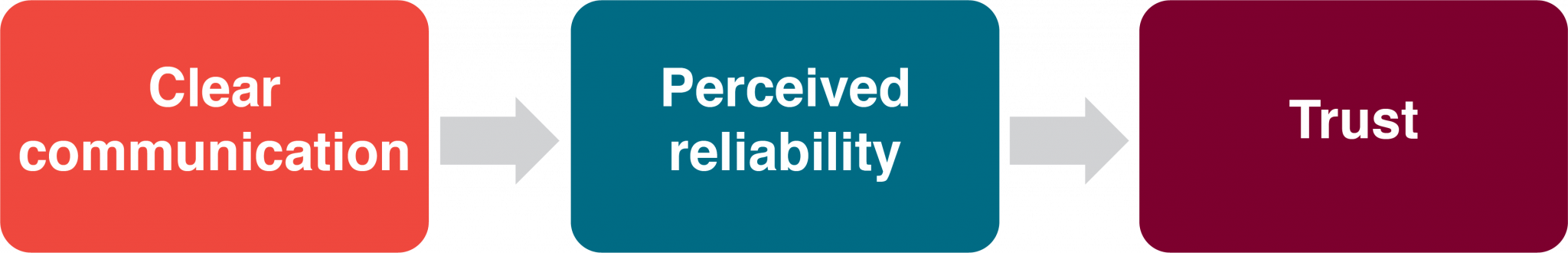 Key Takeaways
Communication management is about keeping everybody in the loop. 
90% of a project manager’s job is spent on communication, so it’s important to make sure everybody gets the right message at the right time.
When properly managed, collaboration over large distances can generate serious advantages.
Communicating clearly will lead your team members to perceive you as a reliable person, which will then encourage them to trust you.